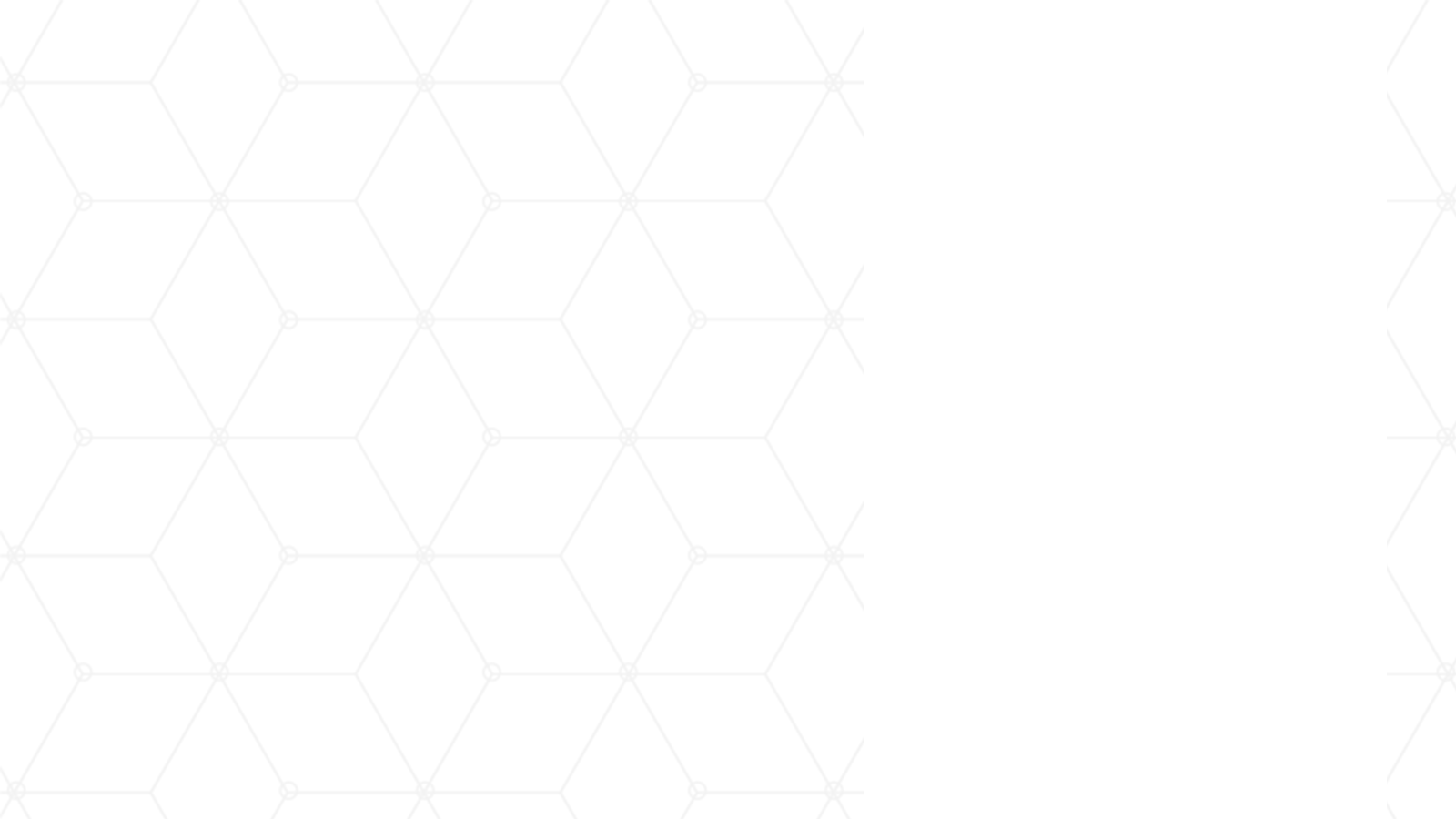 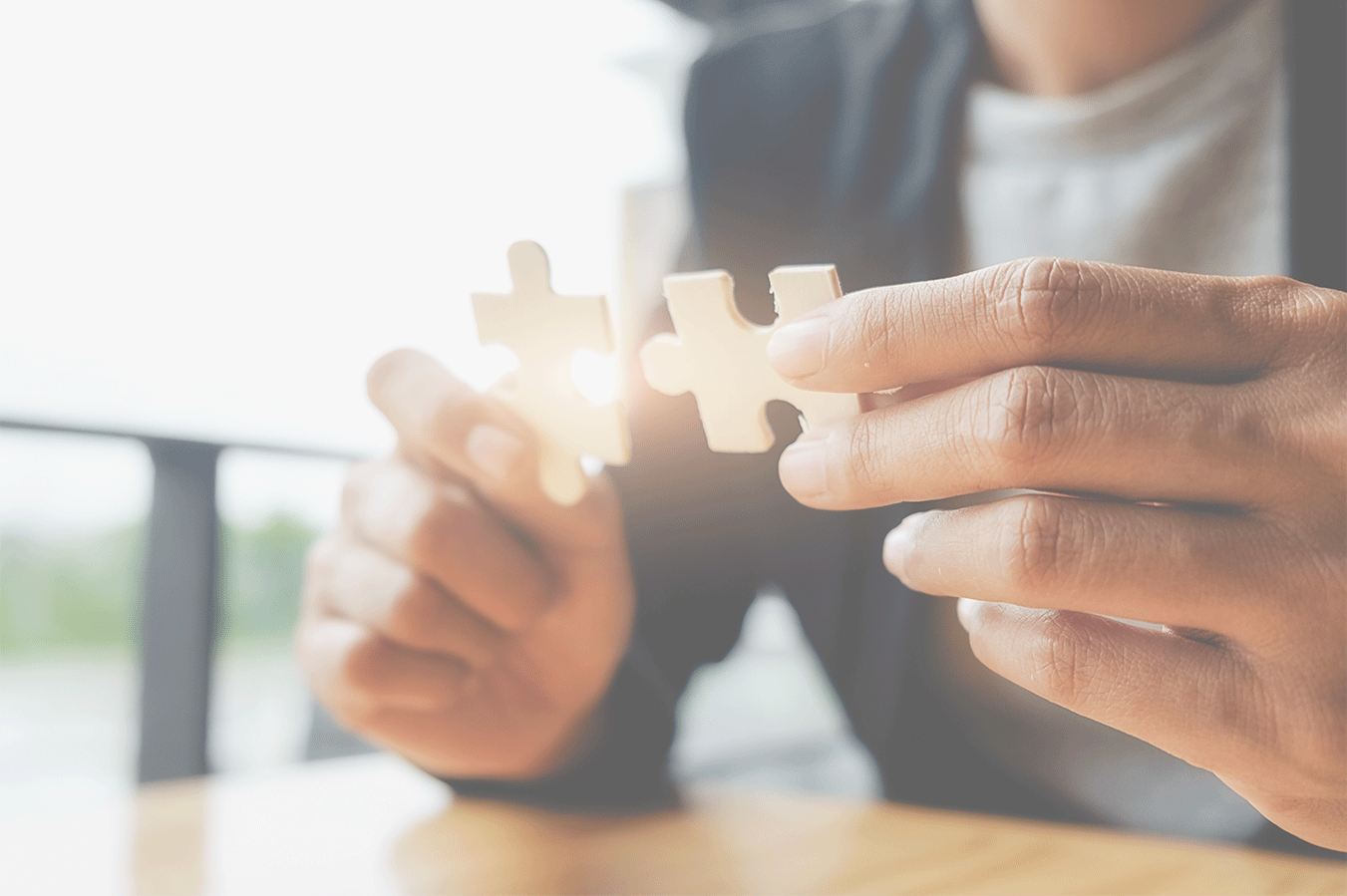 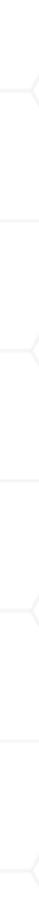 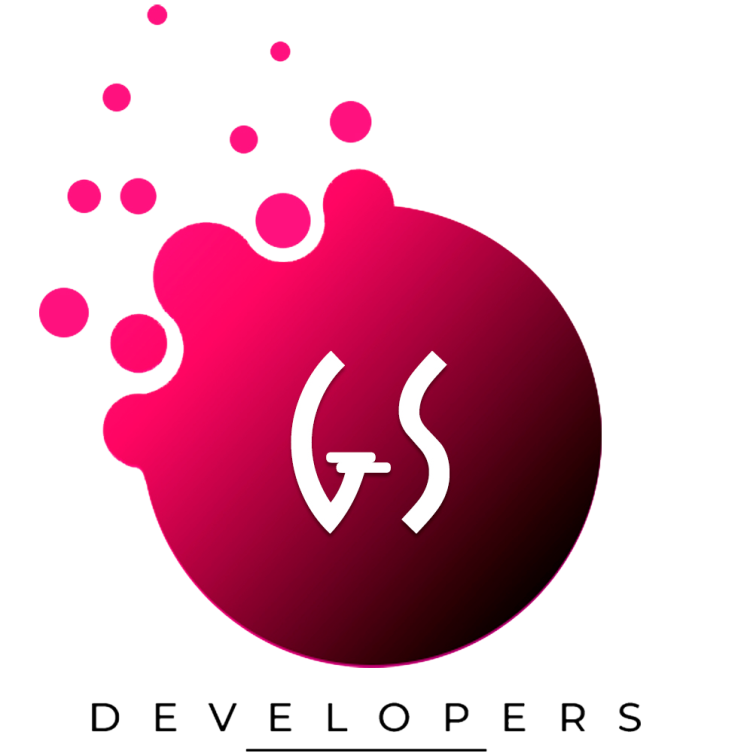 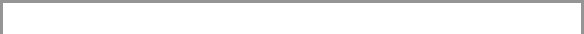 TÍTULO DA APRESENTAÇÃO
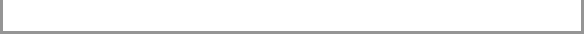 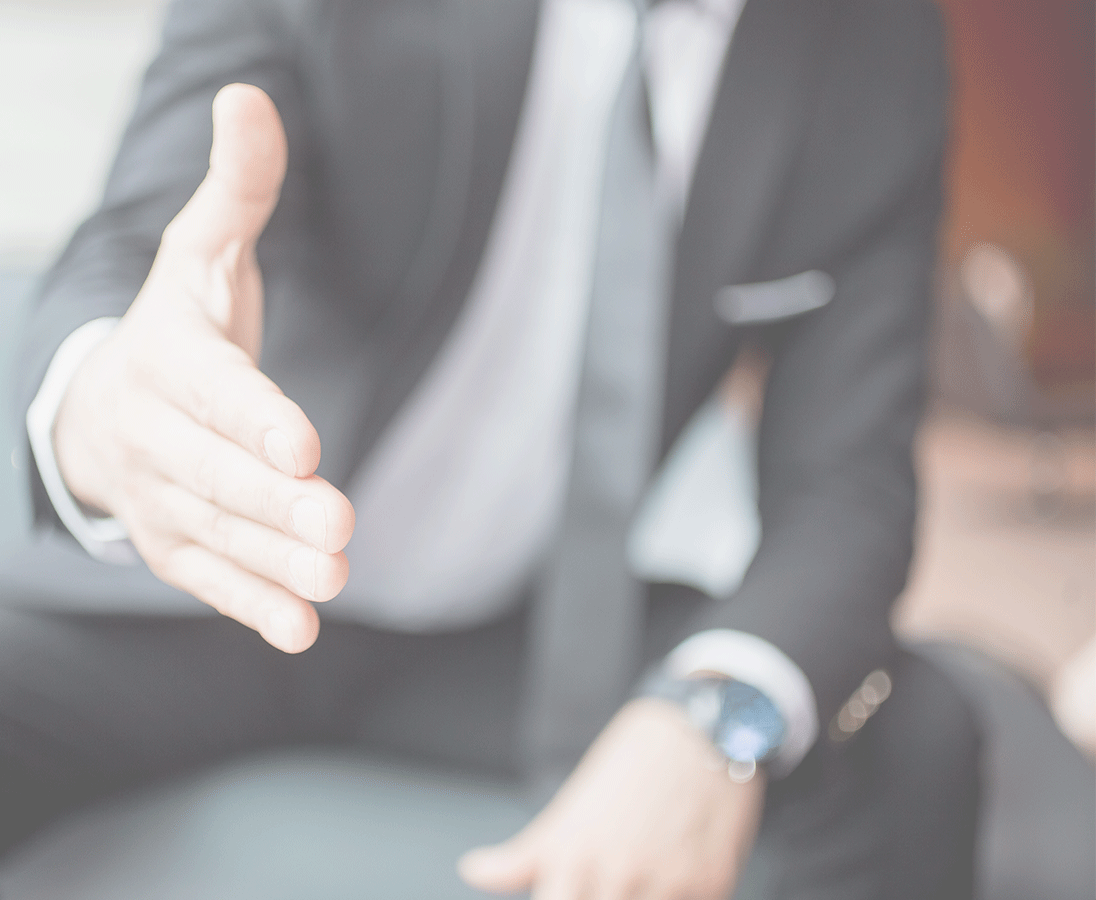 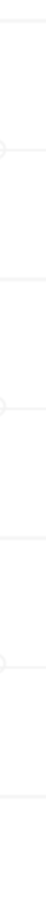 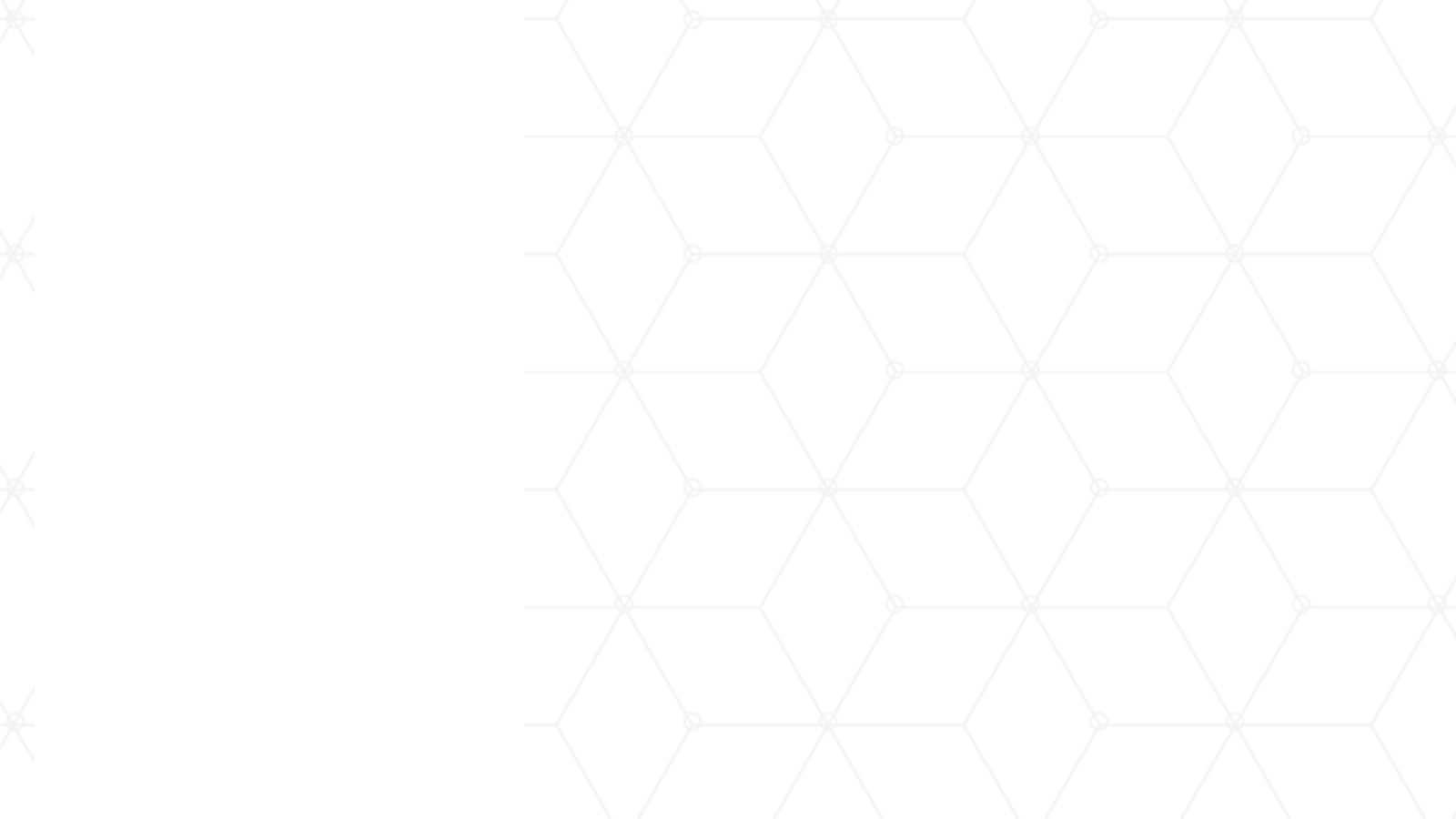 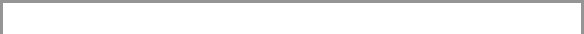 SOBRE A
EMPRESA
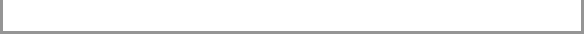 a GS Devs é uma agência digital completa, pois atuamos em todas as
etapas de planejamento e desenvolvimento de um projeto web e 
atendemos clientes de diversos segmentos.
Com a experiência de mais de 200 projetos entregues, possuímos 
uma equipe multidisciplinar e plural especialista em desenvolvimento
de sites, Lojas virtuais, Intranet / Extranet, Marketing digital, sistemas
web e aplicativos mobile.

Missão
Desenvolver e promover soluções online para contribuir de forma eficaz
no sucesso de nossos clientes.
Visão
Ser referência de qualidade e atendimento  criação de soluções digitais.
Metodologia
Em todos os projetos temos um processo que envolve desde o 
levantamento de requisitos até busca e identificação de novas 
oportunidades, objetivando a inovação da solução.
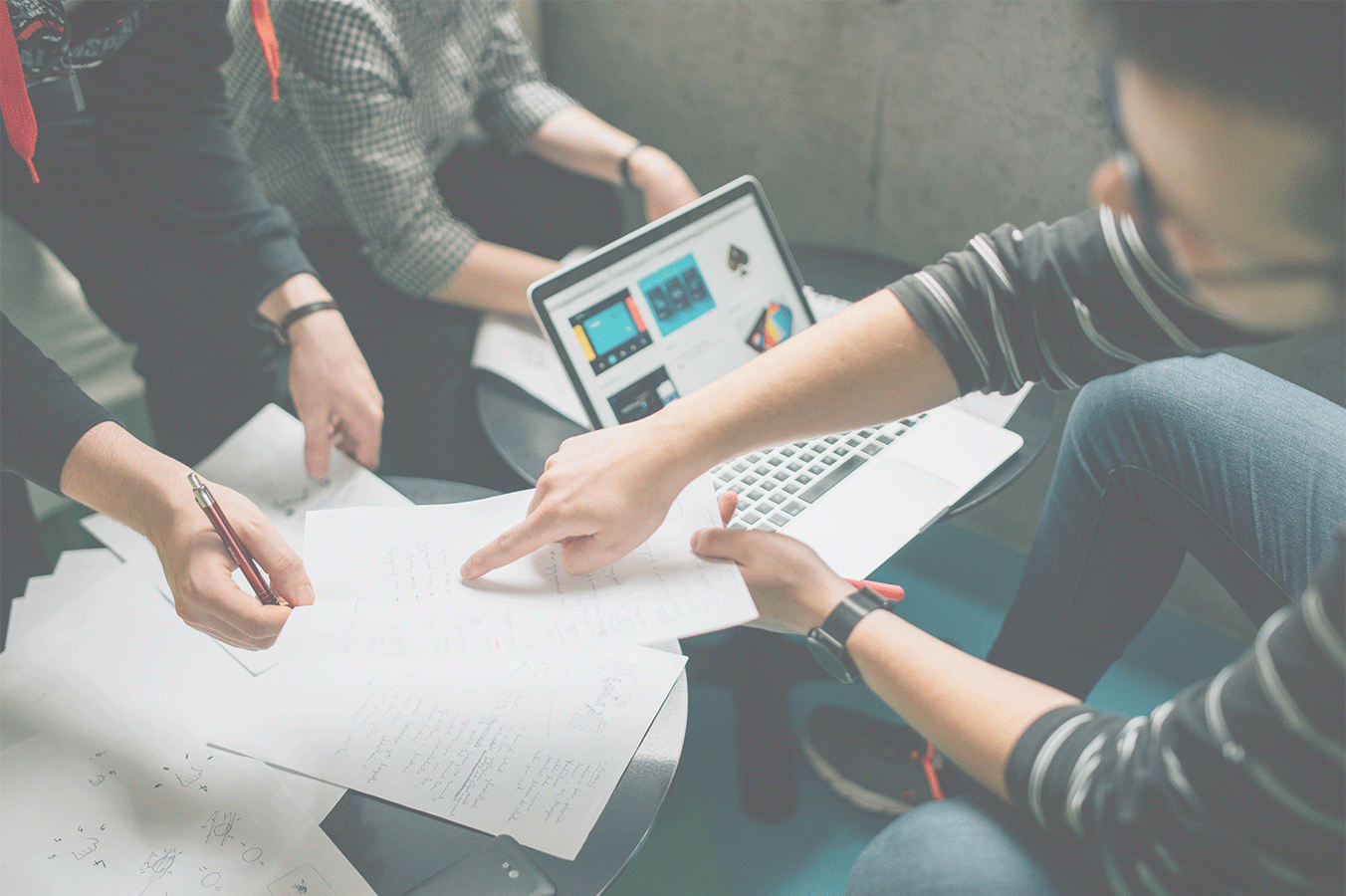 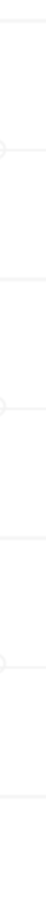 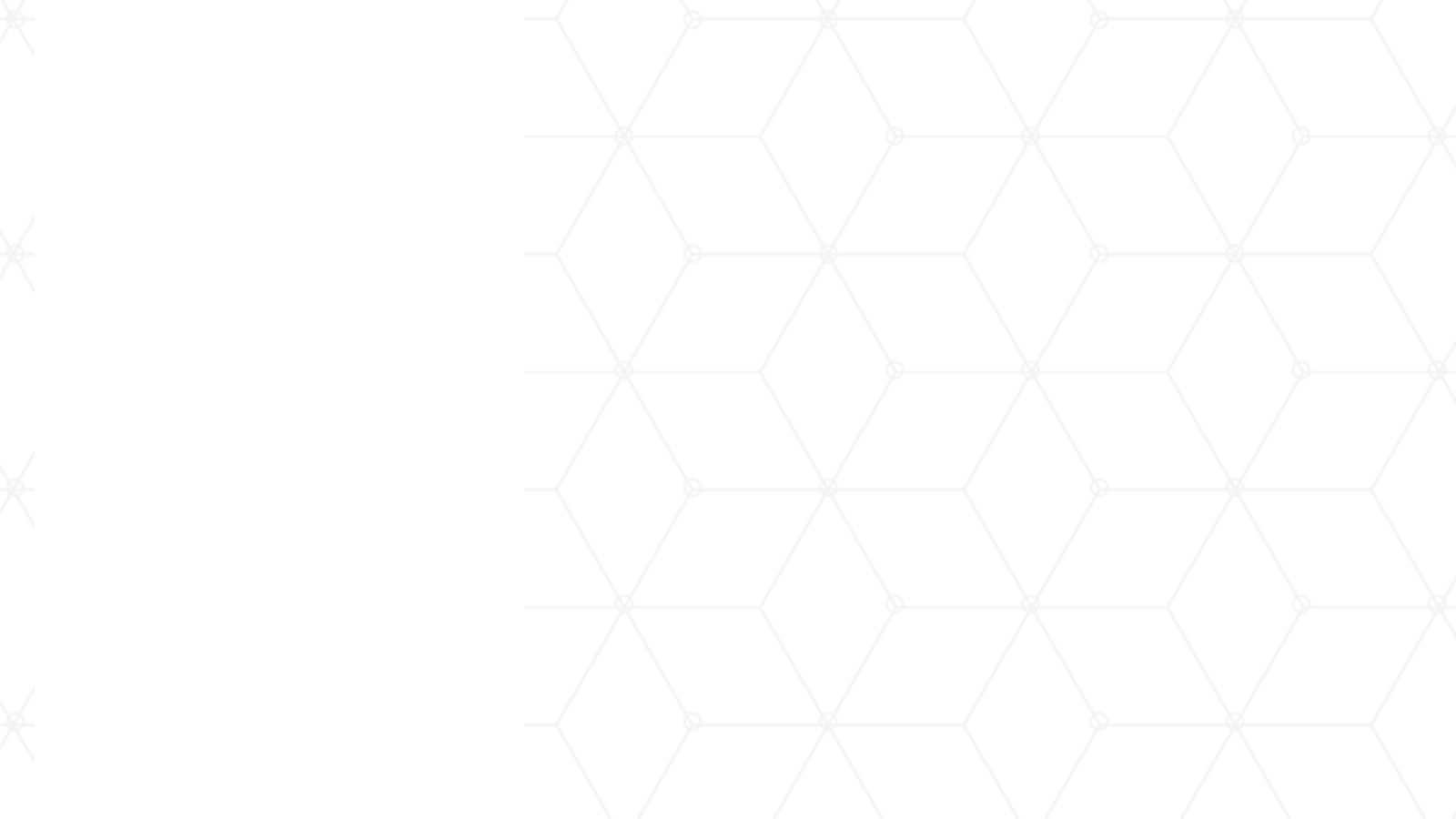 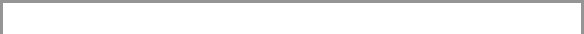 NOSSOS
PRODUTOS / SERVIÇOS
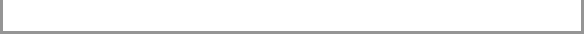 Desenvolvimento de Softwares
Integrações entre Softwares 
Criação de Websites
Gerenciamento de Redes Sociais
Criação de e-commerce
Configuração / Administração de servidores
Manutenção de computadores
Infraestrutura
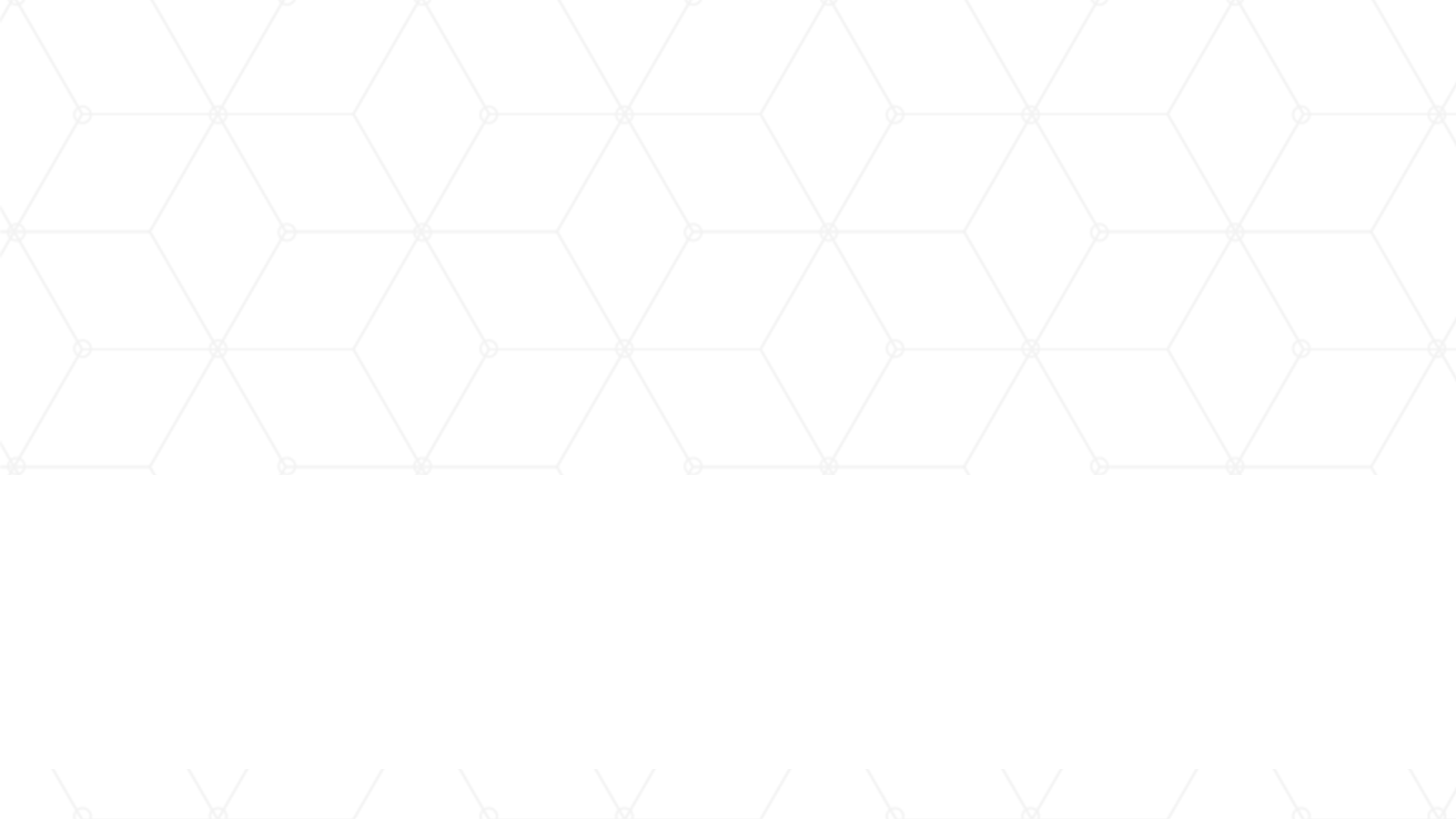 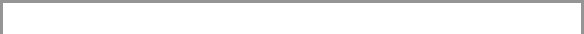 ENTRE EM
CONTATO
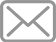 contato@gsdevs.com.br
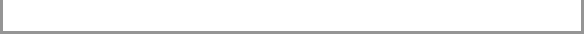 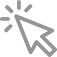 gsdevs.com.br
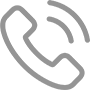 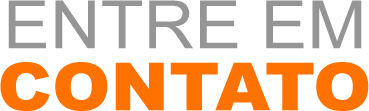 + 19 9 8144-3605
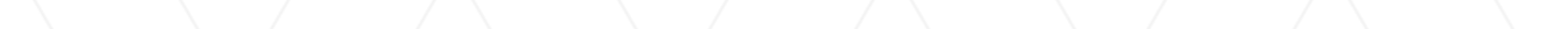 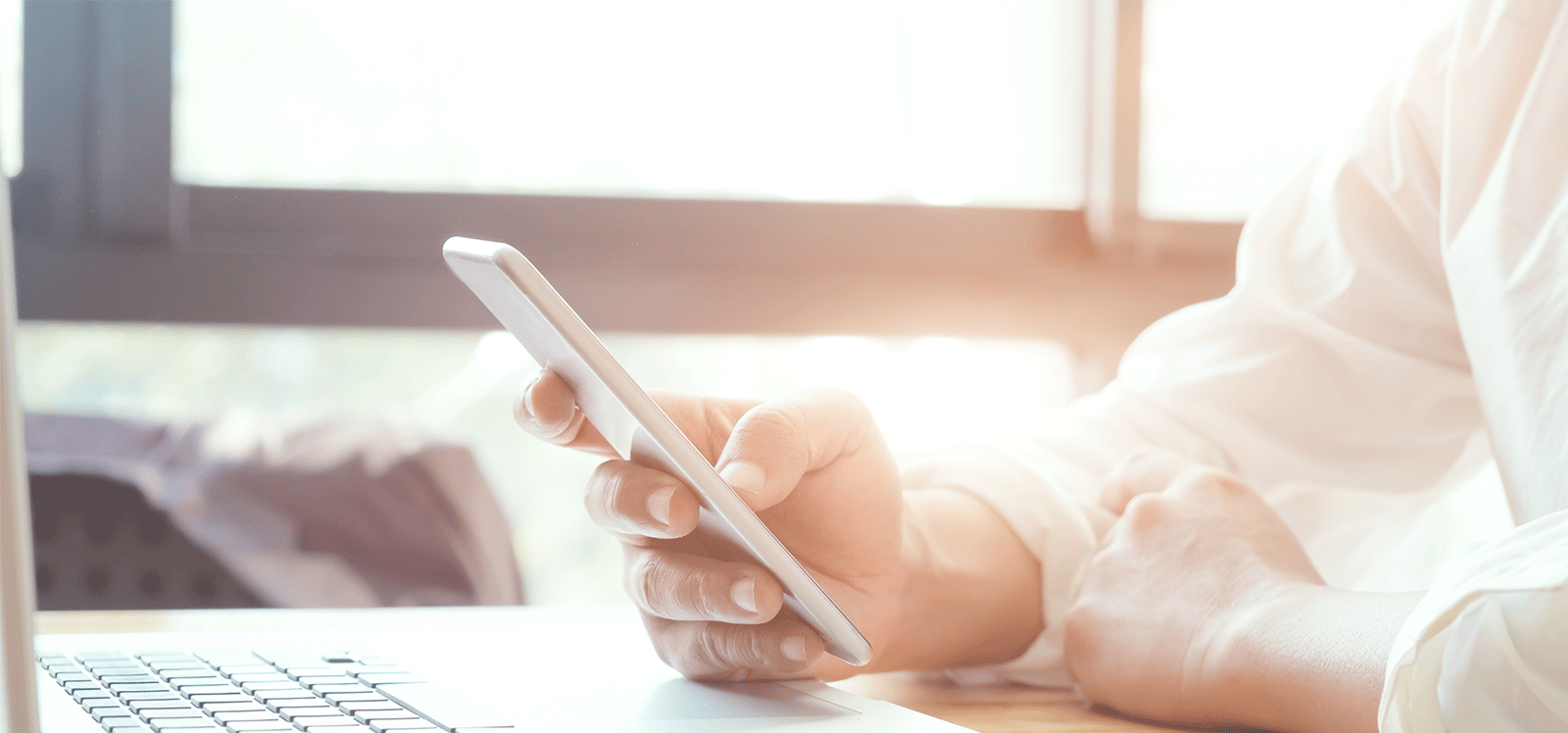 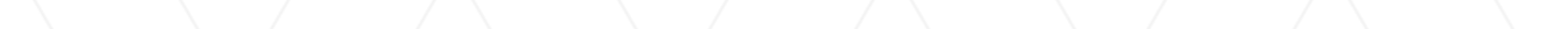